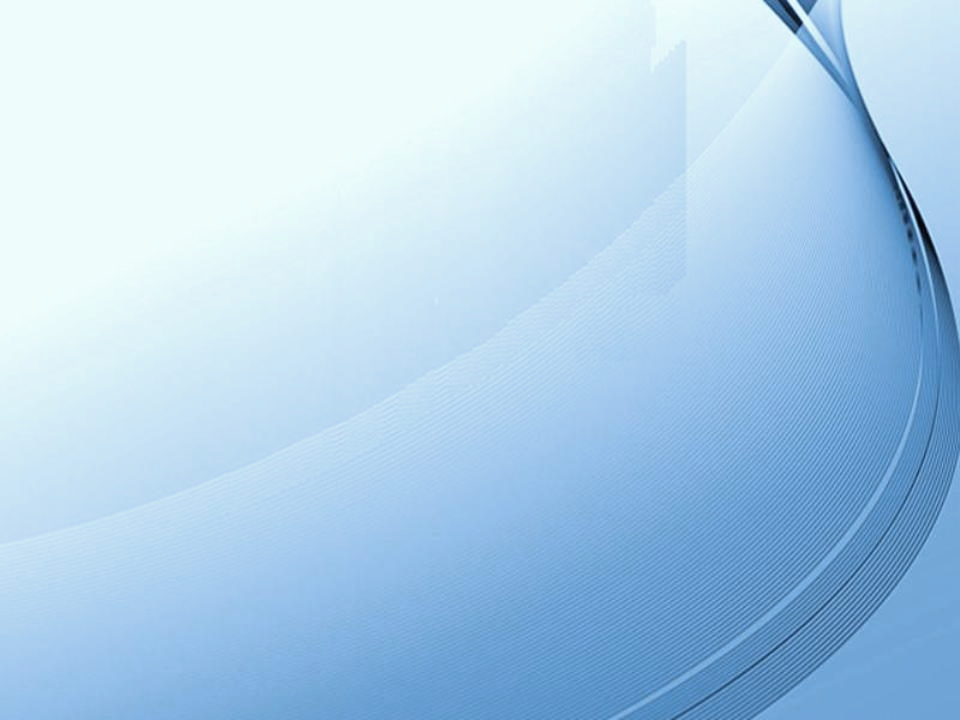 ОТЧЕТ 
ОБ ИСПОЛНЕНИИ БЮДЖЕТА МУНИЦИПАЛЬНОГО ОБРАЗОВАНИЯ 
«ЖИГАЛОВСКИЙ РАЙОН»

ЗА 2019 ГОД
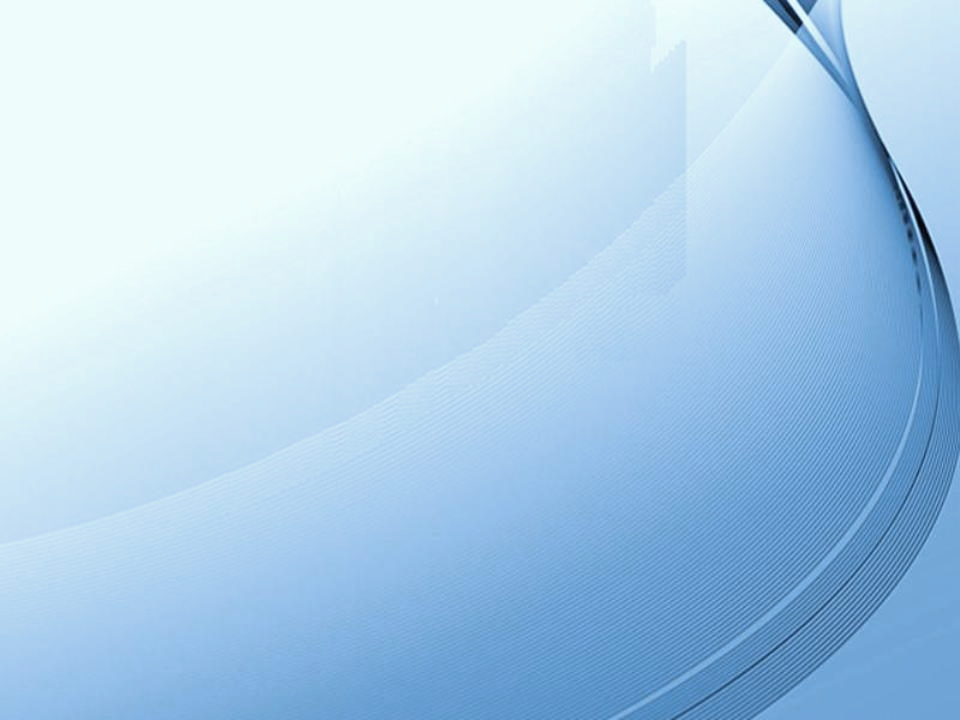 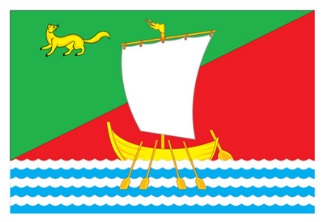 ПРИРОСТ
 12 млн.руб
ВСЕГО 
2019 г. 
722
 МЛН.РУБ.
ПРИРОСТ
 54 млн. руб
2018 год
2019 год
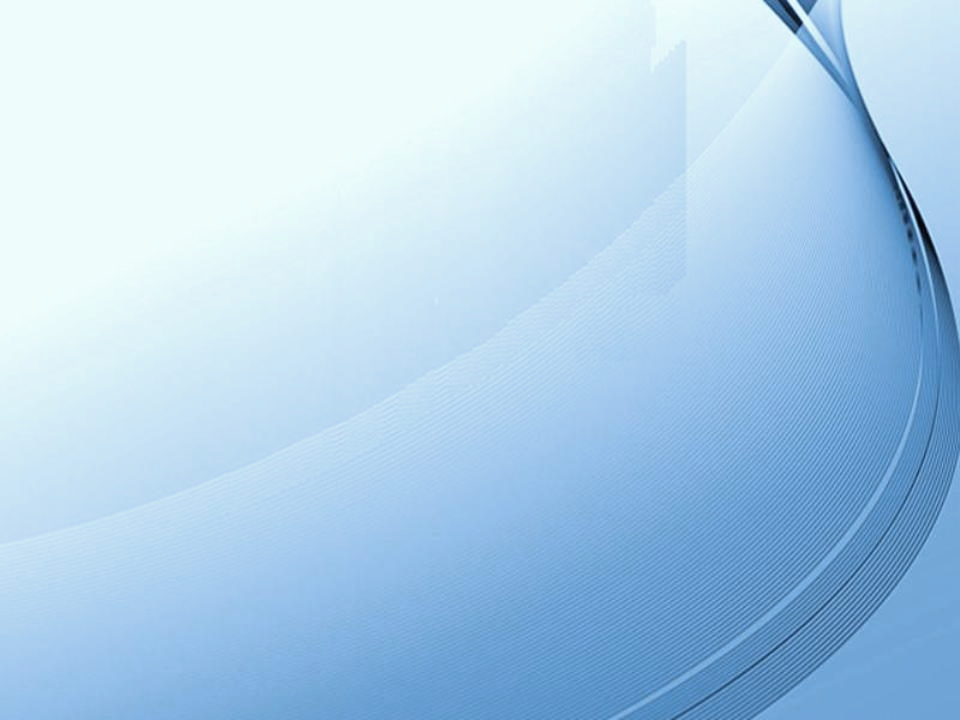 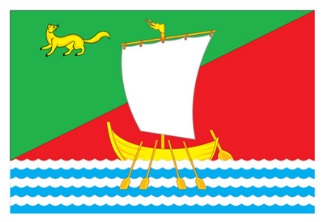 БЮДЖЕТ МО «ЖИГАЛОВСКИЙ РАЙОН»
ПОСТУПЛЕНИЕ НАЛОГА ФИЗИЧЕСКИХ ЛИЦ, МЛН.РУБ.
КРУПНЕЙШИЕ ПЛАТЕЛЬЩИКИ

ООО «ГАЗПРОМ БУРЕНИЕ»- 16 млн.руб (15%)
ООО «ГАЗПРОМ-ДОБЫЧА-ИРКУТСК»-13 млн.руб (12%)
ООО «СПЕЦИАЛИЗИРОВАННАЯ СТРОИТЕЛЬНАЯ КОМПАНИЯ ГАЗРЕГИОН»-10 млн.руб (9%)
ООО «УТТИСТ-БУРСЕРВИС»-10 млн.руб (9%)
ООО «ГАЗПРОМ-ОХРАНА» - 5 млн.руб (5%)
ООО «КРАСНОДАРГАЗСТРОЙ»-6 млн.руб (5%)
3
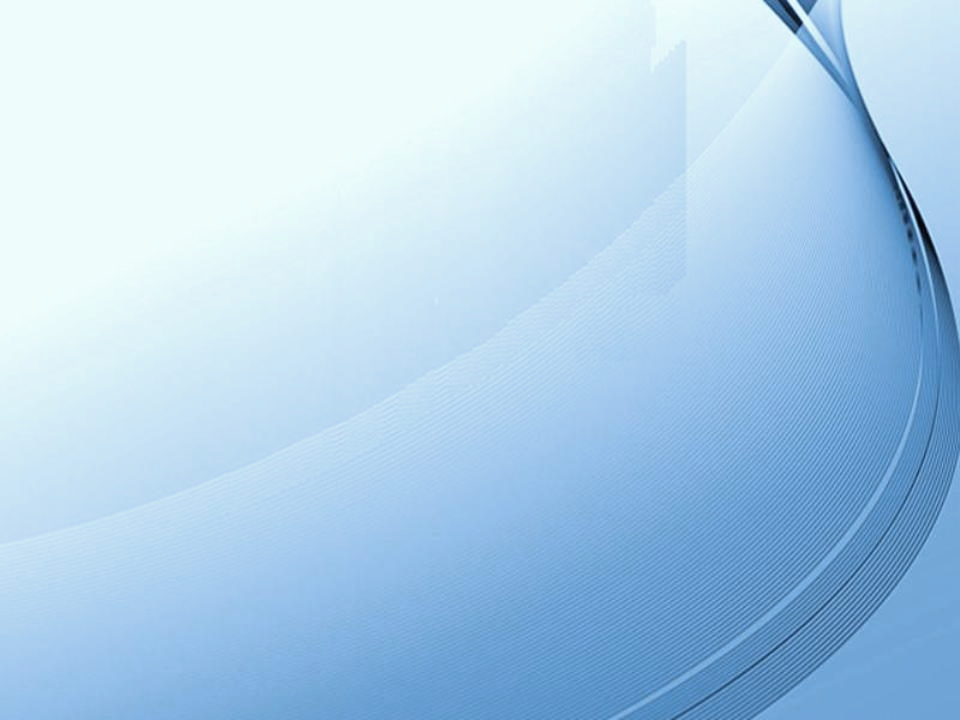 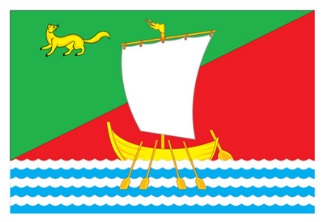 БЮДЖЕТ МО «ЖИГАЛОВСКИЙ РАЙОН»
СТРУКТУРА ДОХОДОВ В 2019 ГОДУ, МЛН.РУБ.
ВСЕГО 
2019 г. 
722
 МЛН.РУБ.
4
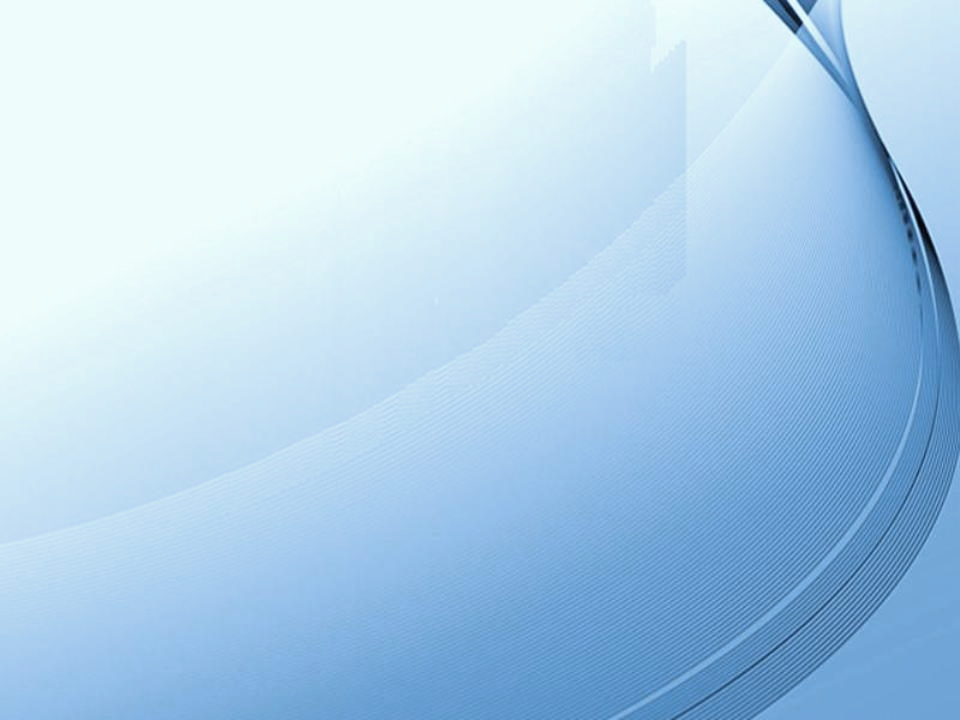 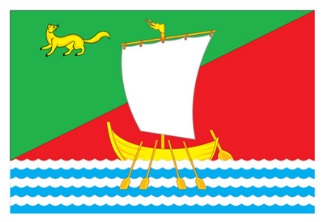 ПРИРОСТ
 43 млн. руб
ВСЕГО 
2019 г. 
713
 МЛН.РУБ.
2018 год
2019 год
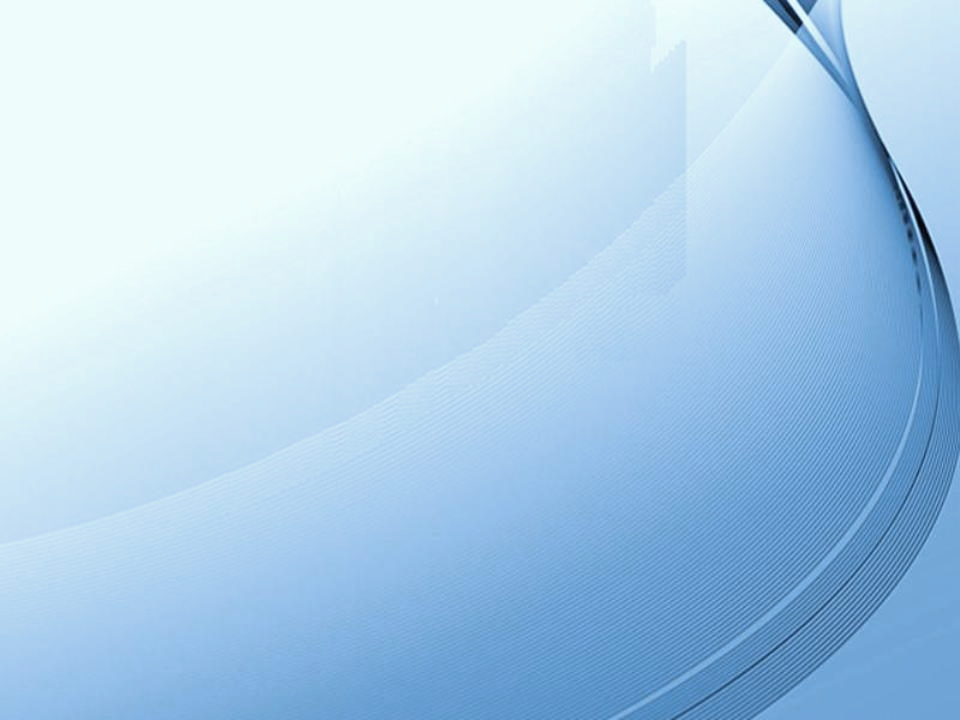 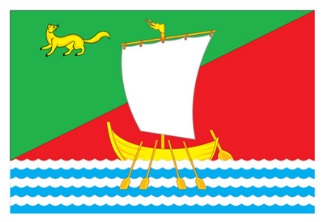 БЮДЖЕТ МО «ЖИГАЛОВСКИЙ РАЙОН»
РАСХОДЫ ПО РАЗДЕЛАМ В ДИНАМИКЕ, МЛН.РУБ.
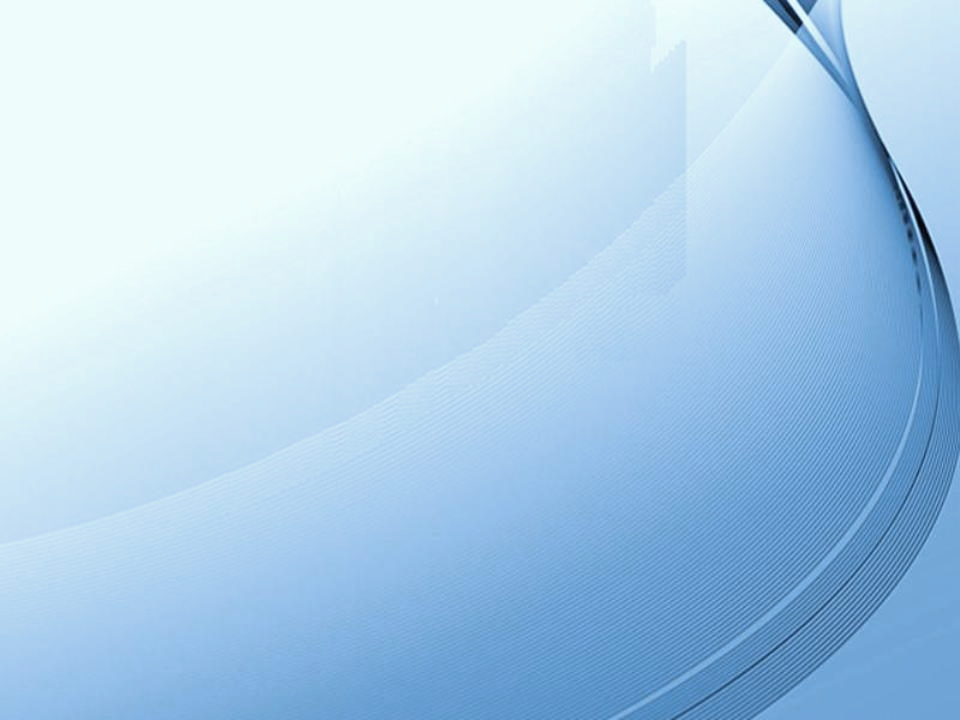 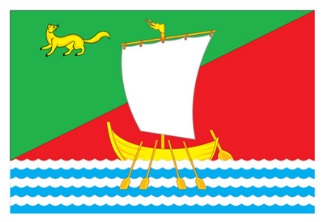 БЮДЖЕТ МО «ЖИГАЛОВСКИЙ РАЙОН»